Staff development for technology-enhanced learning and assessment
an institutional overview
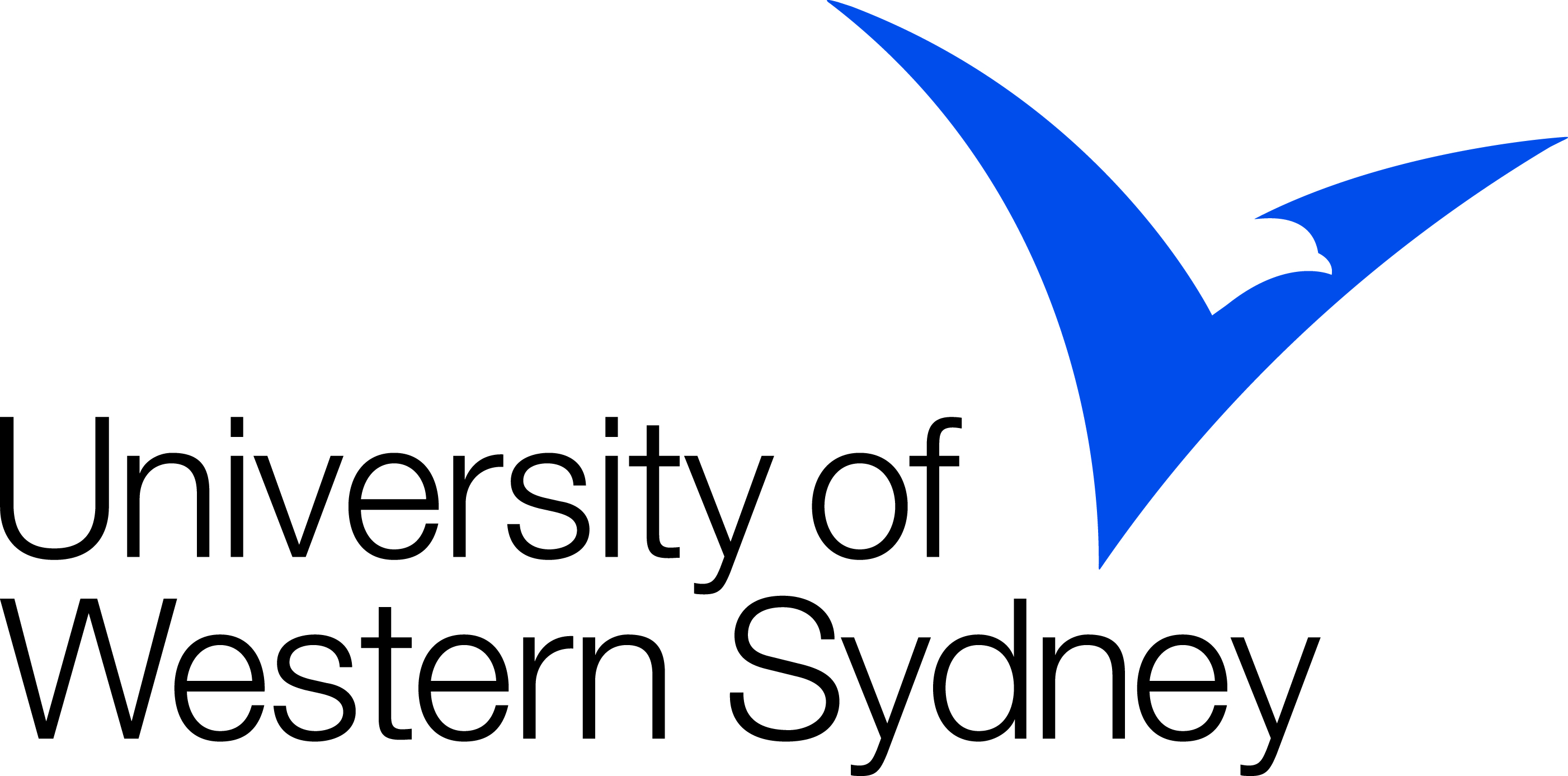 Carol Russell
Why staff development?
… supporting strategic outcomes from the bottom up
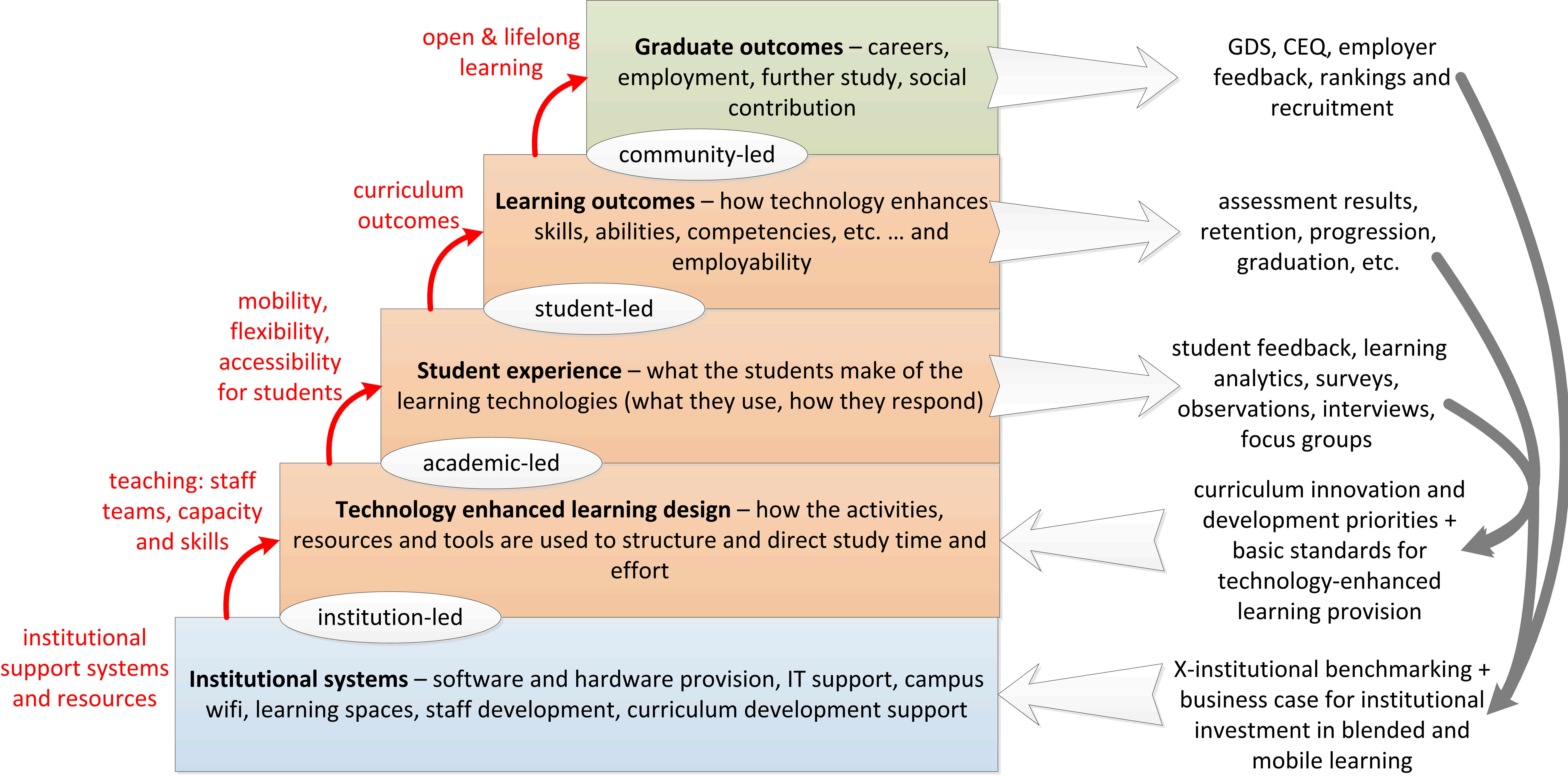 Overall strategy
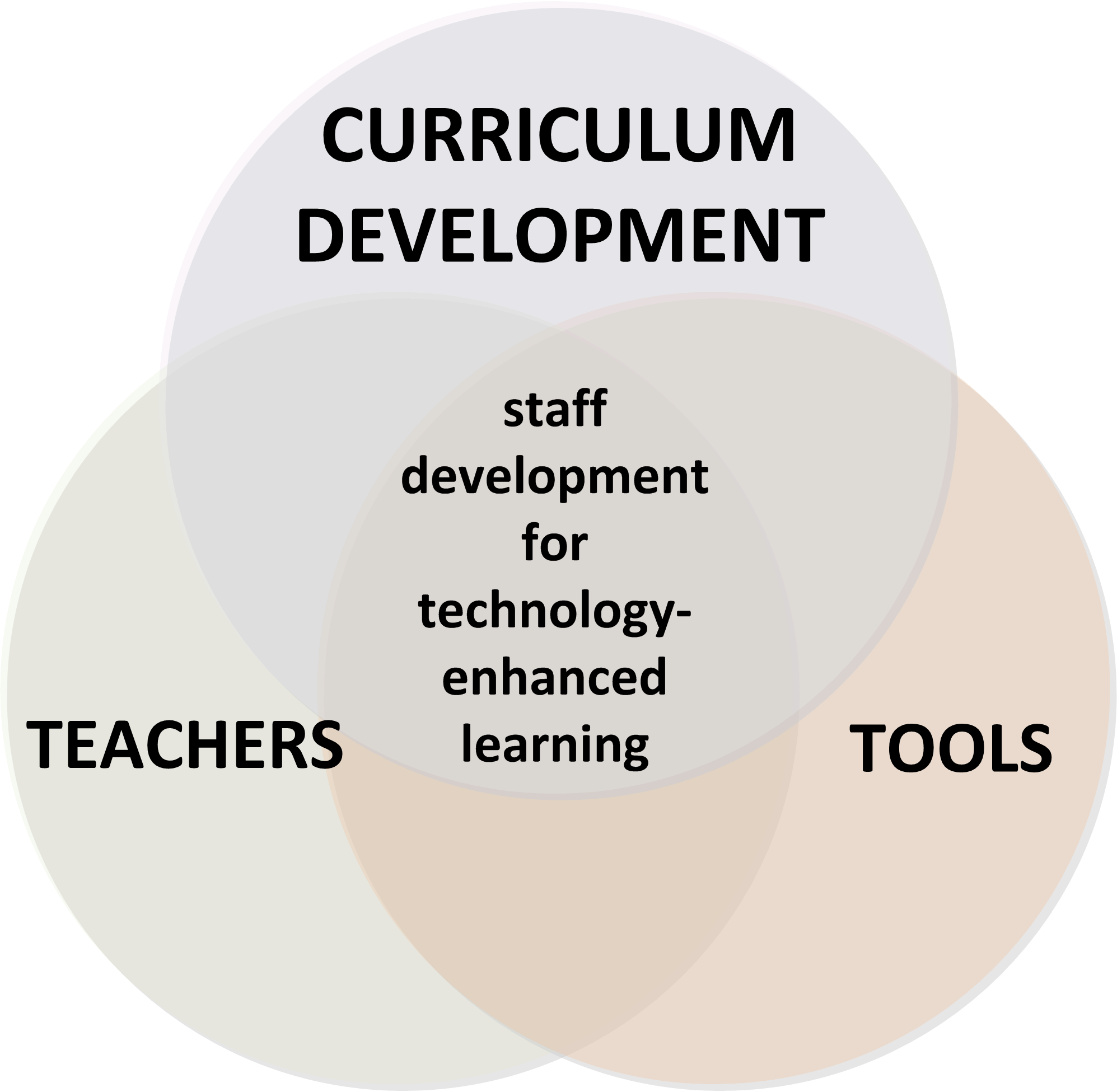 Inputs
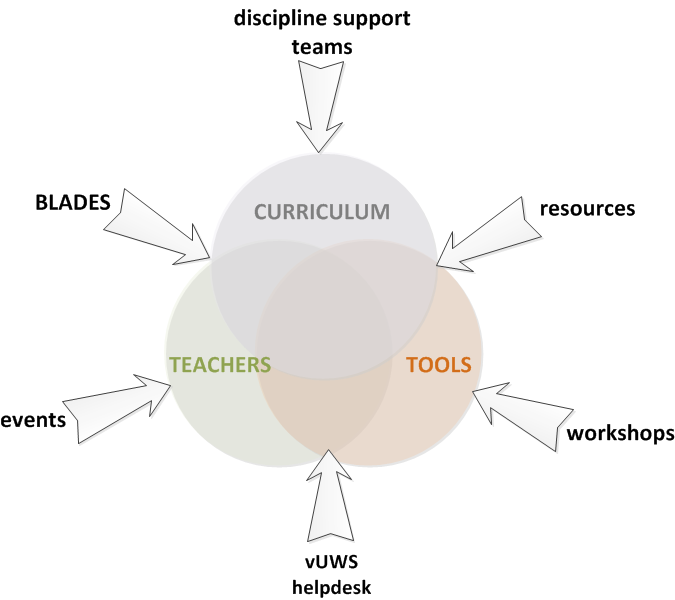 Processes
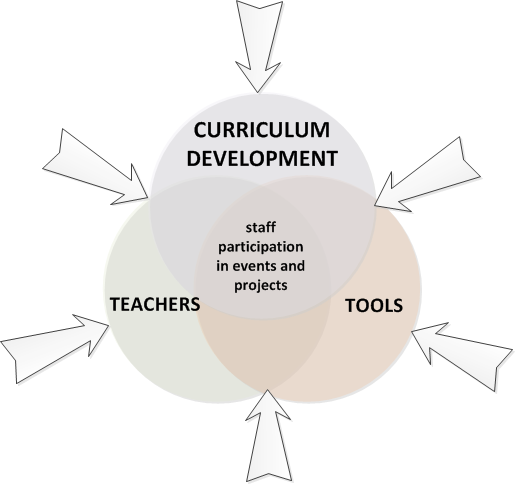 Example 1: designing for study units
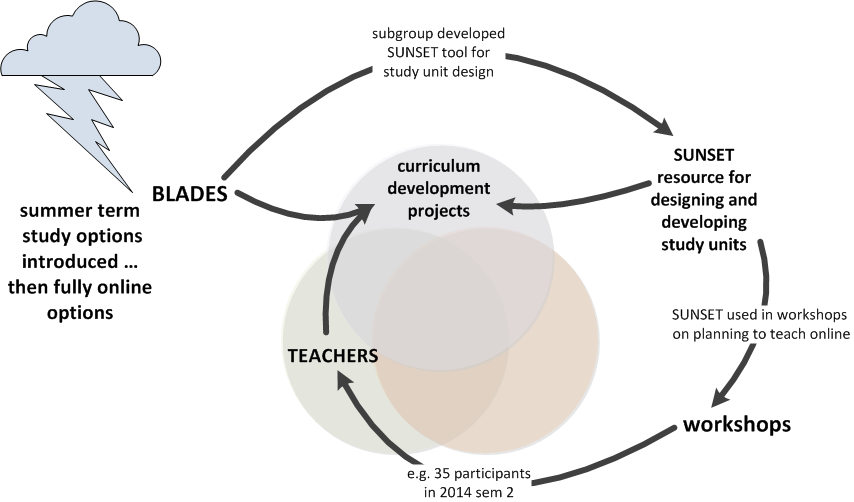 Example 2: designing for degree programs
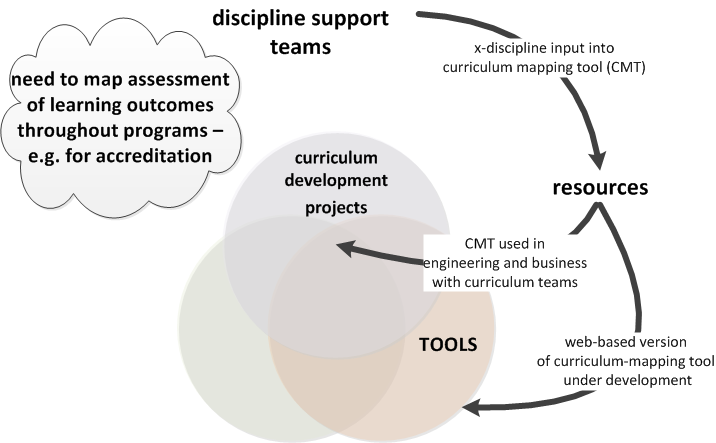 Measurable outcomes
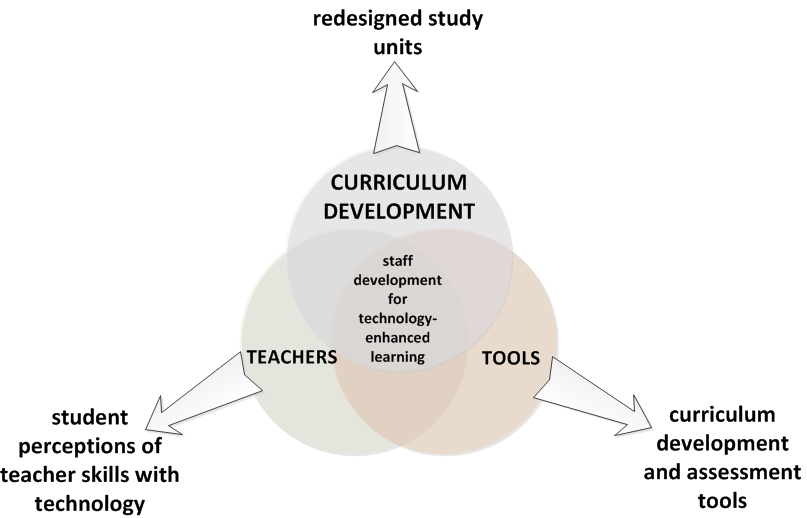 Our Future Program 
Summary of redesigned study units by SchoolBLENDED LEARNING STATUS
Progress
School Unit Status
UWS Unit Status
** Some of these units will complete early in 2015
9
– behind schedule requiring a plan to rectify;         –behind schedule with a plan to rectify;          –on track;          –completed
As at January 31st 2015
Tools
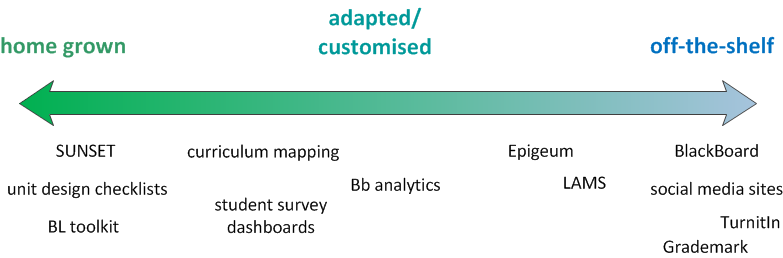 monitoring and evaluating
delivering learning activities
designing and developing curriculum
Student feedback
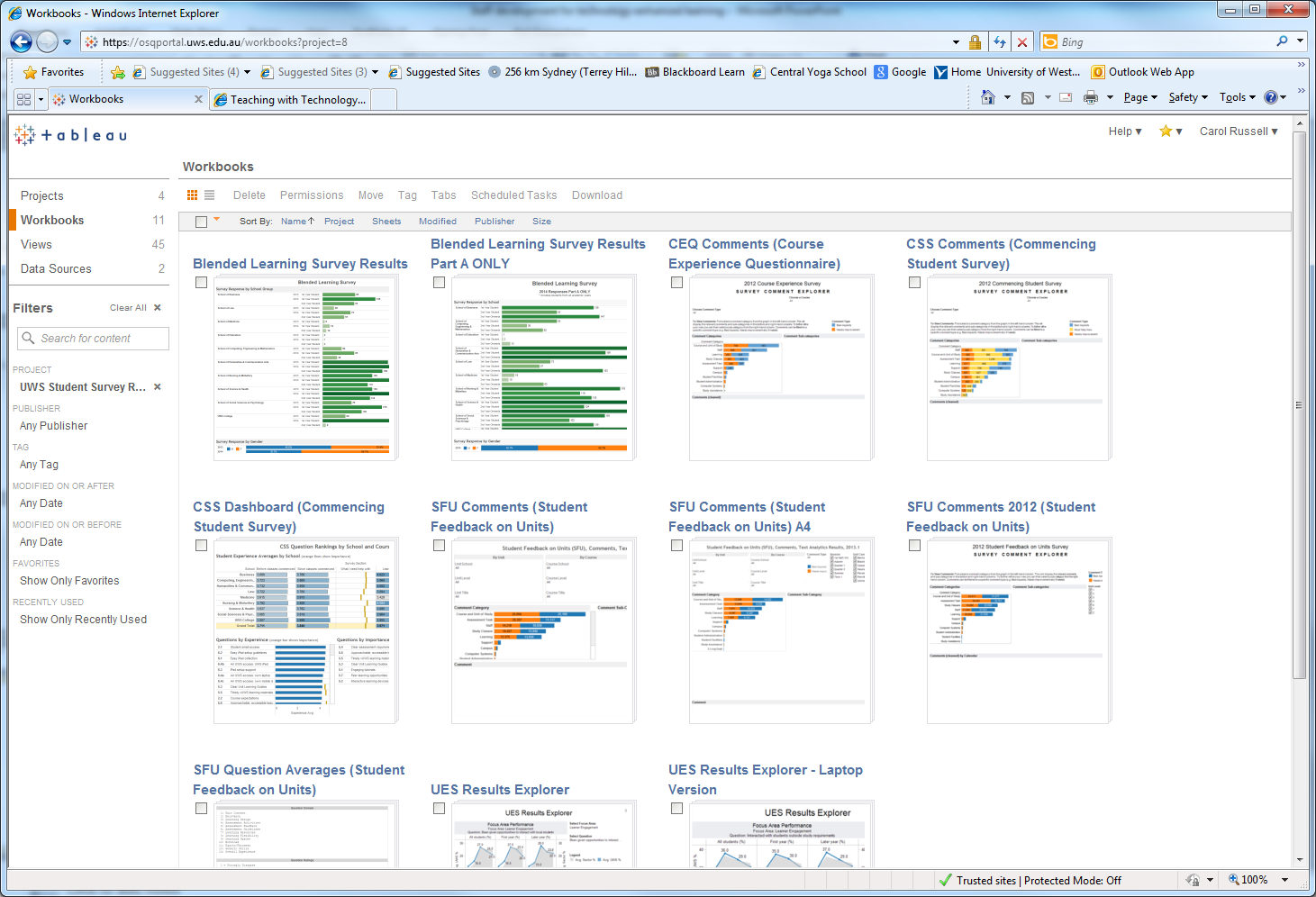 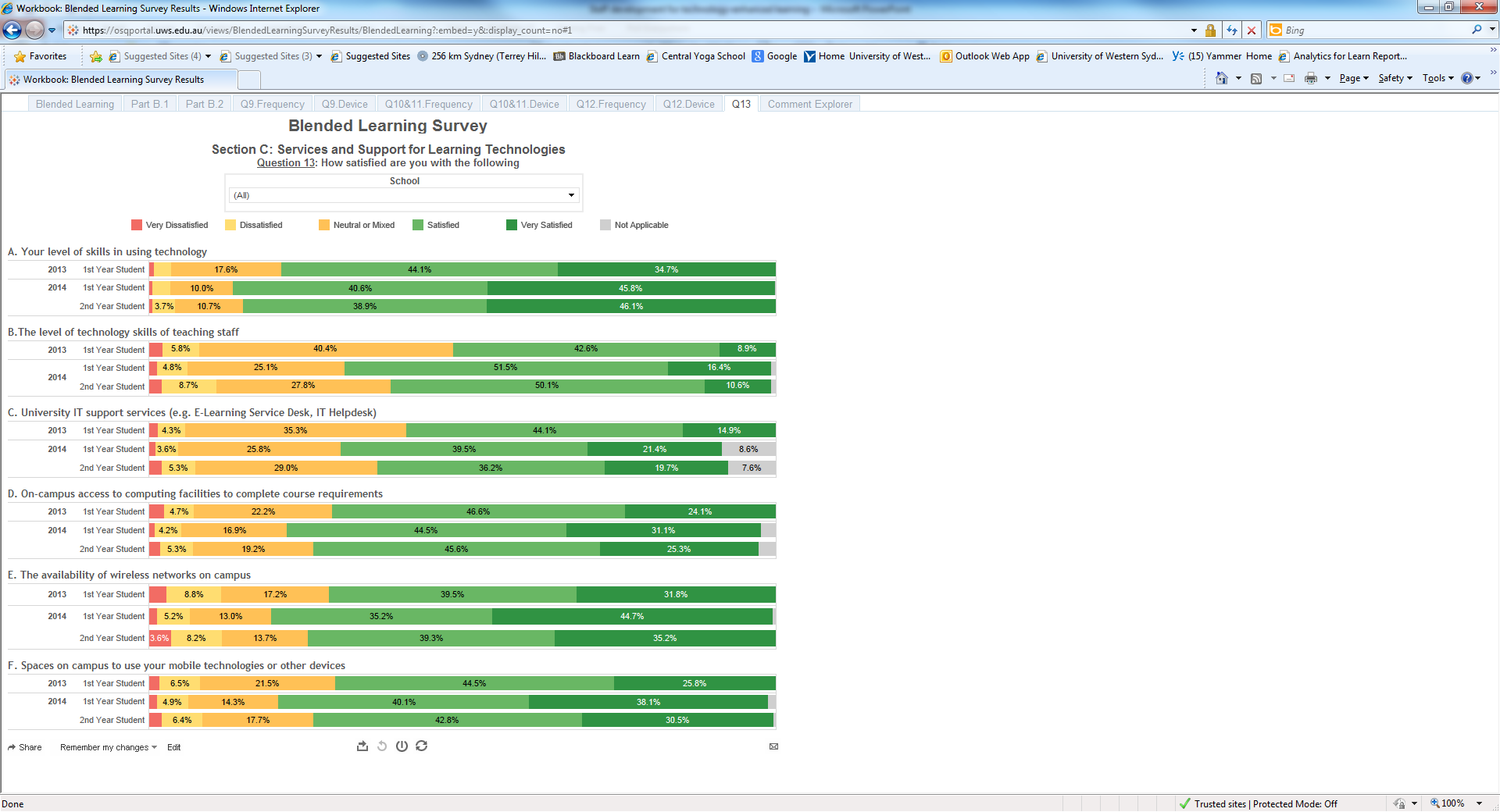 How do we prove it’s better than before?
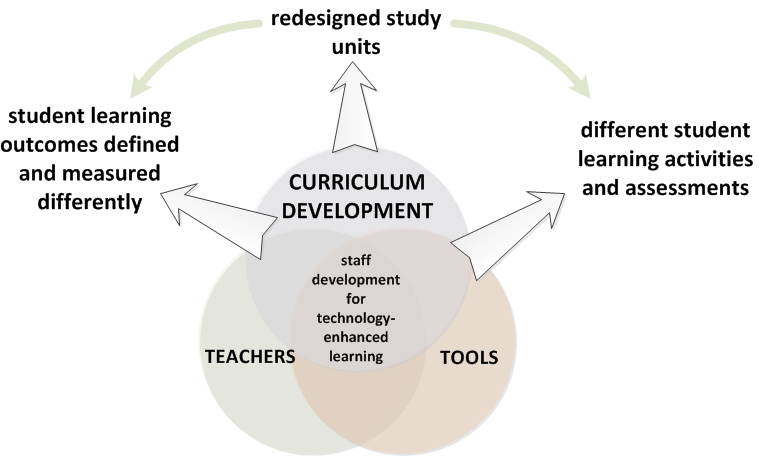 e.g. ‘choose your own adventure’ case study assessments
e.g. more work-integrated learning & team projects
Evidence for institutional investment?
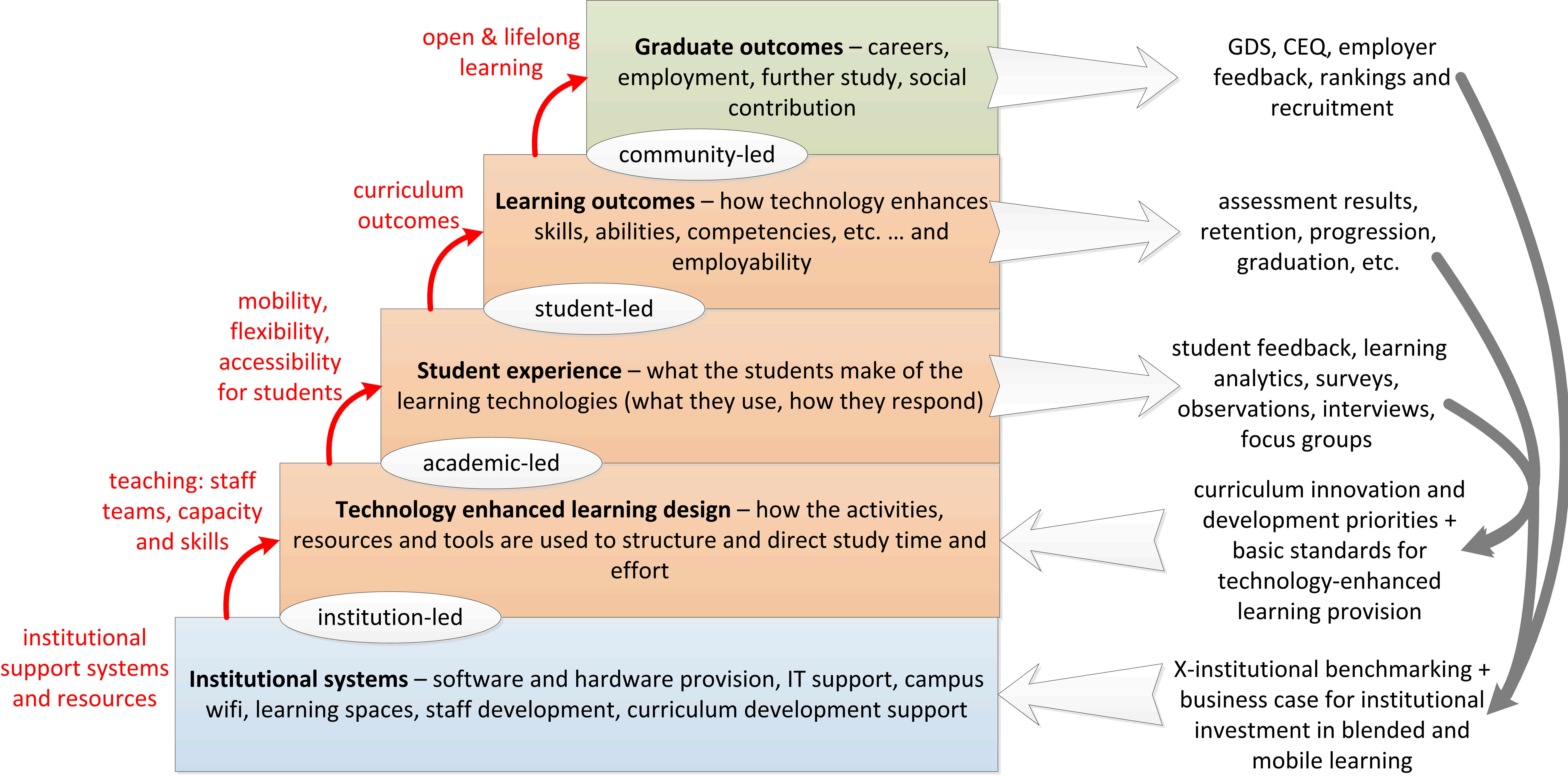 Questions
What systemic curriculum changes (i.e. in assessed learning outcomes) are taking place?
How are you supporting staff in making these changes?
What evidence do you have that it’s worth the investment?
What other evidence is needed?